Osteoporosis Clinical Simulation WorkshopScottish Manual Handling Forum Conference 25th and 26th May 2016
MAC Smith 29.04.16
Margaret A Coulter Smith
PhD, MSc, RNT, RN
Senior Lecturer, 
Principal Investigator Lydia Osteoporosis Project, Division of Nursing,
School of Health Sciences,
Queen Margaret University,
Edinburgh EH21 6UU
Claire Pearson, Research Assistant, Lydia Osteoporosis Project, Division of Nursing.

Catherine McClintick, Lecturer in Radiography and Moving and Handling Adviser, School of Health Sciences
Aims and objectives for session
Overall aim:
To explore the patient experience of osteoporosis using clinical simulation (Osteoporosis Suits) and consider the implications for nursing care. 

Objectives:
Explore Osteoporosis myths and facts!
Introduce the Lydia Osteoporosis Project.
Provide opportunities to construct knowledge around the nursing care of people with vertebral osteoporosis through exposure to a clinical simulation experience.
MAC Smith 29.04.16
Section 1
About Osteoporosis
MAC Smith 29.04.16
Osteoporosis Myths and Facts!
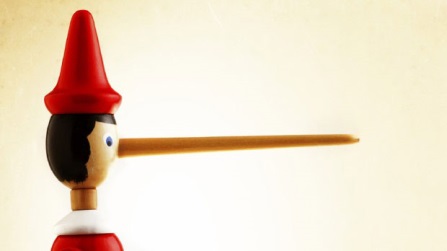 Osteoporosis is the same as Brittle Bone Disease
No, they are different diseases, although both substantially increase fracture risk.
Osteoporosis is part of normal ageing
Whilst incidence increases with age, it is not viewed as a normal part of the ageing process.
MAC Smith 29.04.16
Osteoporosis Myths & Facts contd.
Osteoporosis does not affect many people.
Wrong, it does! Osteoporosis affects over 3 million people in the UK including 250,000 in Scotland, (Age UK 2015, IOF 2015, NOS 2015). Approximately 21 % women aged 50–84 years in Europe classified as having osteoporosis , i.e. over 12 million women (Kanis et al 2013). 50% of people age 75+ are affected by osteoporosis (NOS 2015)

Osteoporosis only affects females
Wrong! 1 in 2 females over 50 years and 1 in 5 males over 50 years will suffer a fracture in their remaining lifetime (NOS 2015).
MAC Smith 29.04.16
Osteoporosis Myths & Facts contd.
Hip fractures are not serious
They are, especially in people over age 70 years as they are a leading cause of mortality and morbidity, especially high mortality in males over age 70 years. 
1,150 hip fracture deaths per month in UK
Only 25% of vertebral fractures are linked to falls, most occur during everyday activities, whereas 90% hip fractures are falls related (NOS 2013)
Health care staff can easily ‘spot’ osteoporosis.
No, they may not as it is a hidden condition. It is often ‘silent’ in its presentation until fractures occur, and diagnosis requires specialized scans.
MAC Smith 29.04.16
Osteoporosis Myths & Facts contd.
The impacts of osteoporosis are physical
Yes, osteoporosis can have a major physical impact, but also it can have profound psychological and social impacts.
Vertebral fractures are rare
No. These are the most common of all osteoporosis related fractures, but they tend to be under diagnosed or can be missed.
Osteoporosis is a disease that is well understood by all healthcare professionals.
Unfortunately, we know this is not the case. Misconceptions abound, even amongst healthcare staff.
MAC Smith 29.04.16
Relative prevalence MSK disordersDoherty & Ralston (2010 p. 1056)
MAC Smith 29.04.16
Definition of Osteoporosis
European Guidance on Diagnosis & Management of Osteoporosis by measuring Bone Mineral Density (BMD) by DEXA scan.
Normal BMD, low BMD (osteopenia), osteoporosis and/or severe osteoporosis. 
‘Osteoporosis’: Refers to 'BMD 2.5 SD or more below the young female adult mean (T score less than or equal to -2.5 SD)' (Kanis et al. 2013). 
‘Severe osteoporosis’: refers to ‘BMD 2.5 SD or more below the young female adult mean in the presence of 1 or more fragility fractures' (Kanis et al 2008).
MAC Smith 29.04.16
Section 2
Listening to: Patients’ voicesHealthcare professionals
MAC Smith 29.04.16
Patients and HCPs’ voice & video clips
Snap project, patients’ stories. http://www.iofbonehealth.org/people-osteoporosis-share-their-stories International Osteoporosis Foundation (IOF) Accessed 11th November 2015
Pat’s Interview  http://healthtalkonline.org/peoples-experiences/bones-joints/osteoporosis/pat-interview-32 Accessed 11th November 2015


Dr Bhalla, Consultant Rheumatologist  http://healthtalkonline.org/peoples-experiences/bones-joints/osteoporosis/dr-bhalla-interview-42  Accessed 16th February 2014
http://www.nos.org.uk/page.aspx?pid=248&DeliveryChannelID=-1%27%27%22%27%22%27%22%27%22&srcid=265 Dr Pam Brown on Osteoporosis, NOS accessed 16th February 2014-02-16
MAC Smith 29.04.16
Section 3
MAC Smith 29.04.16
The Lydia Osteoporosis Project: Research, EDUCATION, IMPLEMENTATION AND DISSEMINATION
Overall Project Aim
To reduce the potential risk to people with osteoporosis of accidental injury linked to moving and handling, by increasing awareness of osteoporosis and increased fracture risk, and improving staff’s knowledge and skills through education.
MAC Smith 29.04.16
‘…a lady in her 60s … recovering from an anaesthetic for a dental procedure. As her theatre trolley was adjusted from the lying to the sitting position, she heard a loud ‘crunch’ and was left with excruciating back pain…x-rays confirmed fracture of one of her thoracic vertebrae. [she had] warned theatre staff that she had significant osteoporosis in her spine and that she would need to be moved gently…’
Please Move Me GentlyI Have Severe Osteoporosis
MAC Smith 29.04.16
Evans (2010)
Brown (2011) Osteoporosis News
[Speaker Notes: Team addressed the challenge of translating an issue of concern to people with osteoporosis through to a feasible research question/s.
NOS patients’ representatives presenting at recent launch of SIGN Guidelines two weeks ago highlighted specific concerns, one being fear of  sustaining accidental injuries during moving and handling in acute care.

2012 Annual Osteoporosis and Bone Health Conference Manchester, ‘Osteoporosis Suit’?]
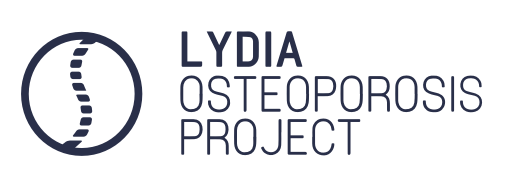 Update on the project
LOP 1
LOP 2

For further information:
www.lydiaosteoporosis.com

Launched website and niche social network 6th Nov 2015
MAC Smith 29.04.16
Section 4
MAC Smith 29.04.16
Activity: Clinical Simulation to increase awareness of the person’s experience of osteoporosis
Clinical Simulation- wearing the ‘Osteoporosis Suit’
Inclusion and exclusion criteria
Informed consent
Donning the suit!
MAC Smith 29.04.16
Clinical Simulation- wearing the ‘Osteoporosis Suit’
Practical Activities
(please refer to sheet)
MAC Smith 29.04.16
[Speaker Notes: Have LOP Education Videos Playing in Background (upload to You Tube in advance of session). Go to live link in session.]
Feedback and discussion
Everyday activities
Patient perspectives
Carer perspectives

Clinical’ activities’ in hospital settings / ‘Simple’ Moving and Handling activities
Patient issues
Carer issues
MAC Smith 29.04.16
SIGN 142
MAC Smith 29.04.16
SIGN 142 Algorithm
MAC Smith 29.04.16
Review of session
Key learning points achieved…
Next Steps
Resources
MAC Smith 29.04.16
Selected references
Bowker L.K., Price J.D., Smith S.C. 2012 Oxford Handbook of Geriatric Medicine 2nd ed. Oxford. Oxford University Press.
Doherty M., & Ralston S. H. 2010 Chapter 25 Musculoskeletal Disease pp 1053- 1130 In Colledge N. R. Walker, B. R., Ralston S. H. 2010 Eds.  Davidson’s Principles & Practice of Medicine. 21st ed. Edinburgh. Churchill Livingstone, Elsevier.
Lydia Osteoporosis Project Website http://www.lydiaosteoporosis.com Accessed 11th November 2015
The Frax© WHO Fracture Risk Assessment Tool, http://www.shef.ac.uk/FRAX/tool.aspx  Accessed 17th February 2014
Taylor J., et al 2016 An integrated practice approach to mobility care for older people. Nursing Standard. 30, 29, 51-59.
Q-Fracture Tool http://www.qfracture.org/ Accessed 26th October 2015
SIGN 142 2015 Management of Osteoporosis and the prevention of Fragility Fractures. Chair of SIGN 142 Guidelines Group, Professor Stuart Ralston.
MAC Smith 29.04.16